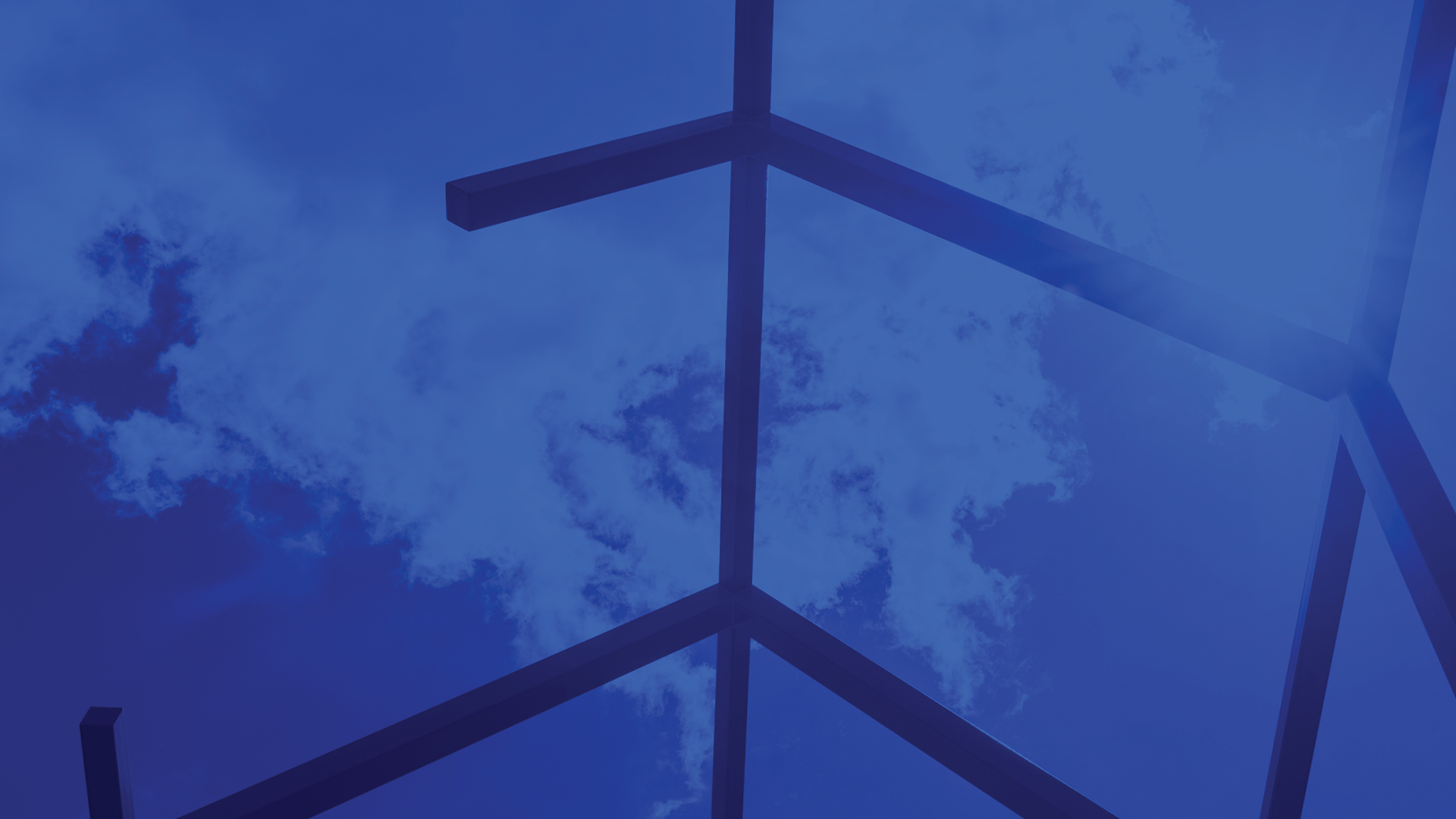 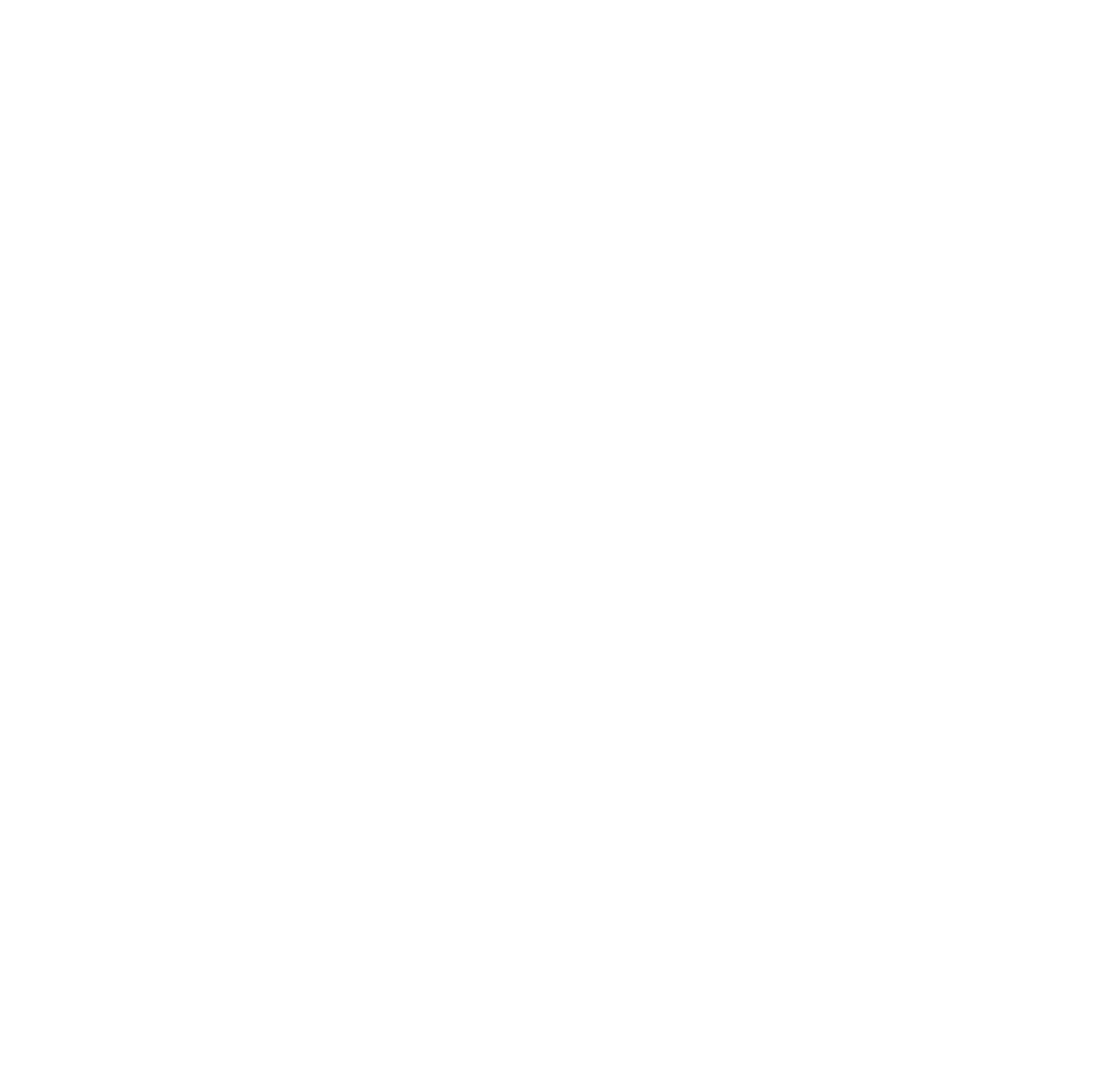 Subhead
Text goes here. Text goes here. Text goes here. Text goes here. Text goes here. Text goes here. Text goes here. Text goes here. Text goes here. Text goes here. Text goes here. Text goes here. Text goes here. Text goes here. Text goes here. Text goes here. Text goes here. Text goes here. Text goes here. Text goes here. Text goes here. Text goes here. Text goes here. Text goes here. Text goes here. Text goes here. Text goes here. Text goes here.
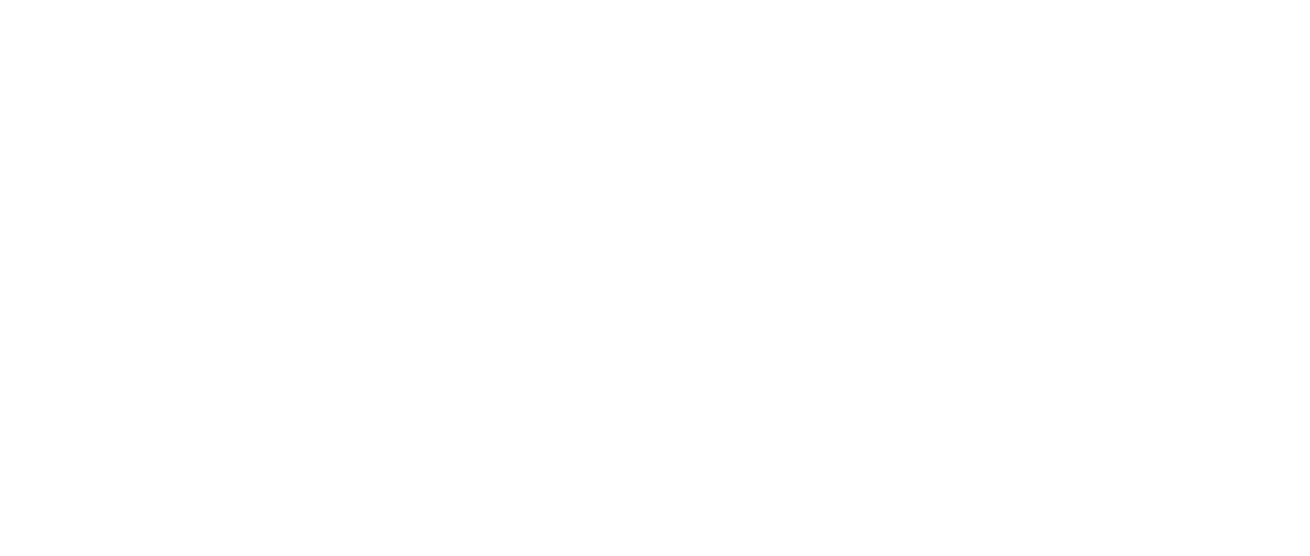 gvsu.edu/reachhigher2025
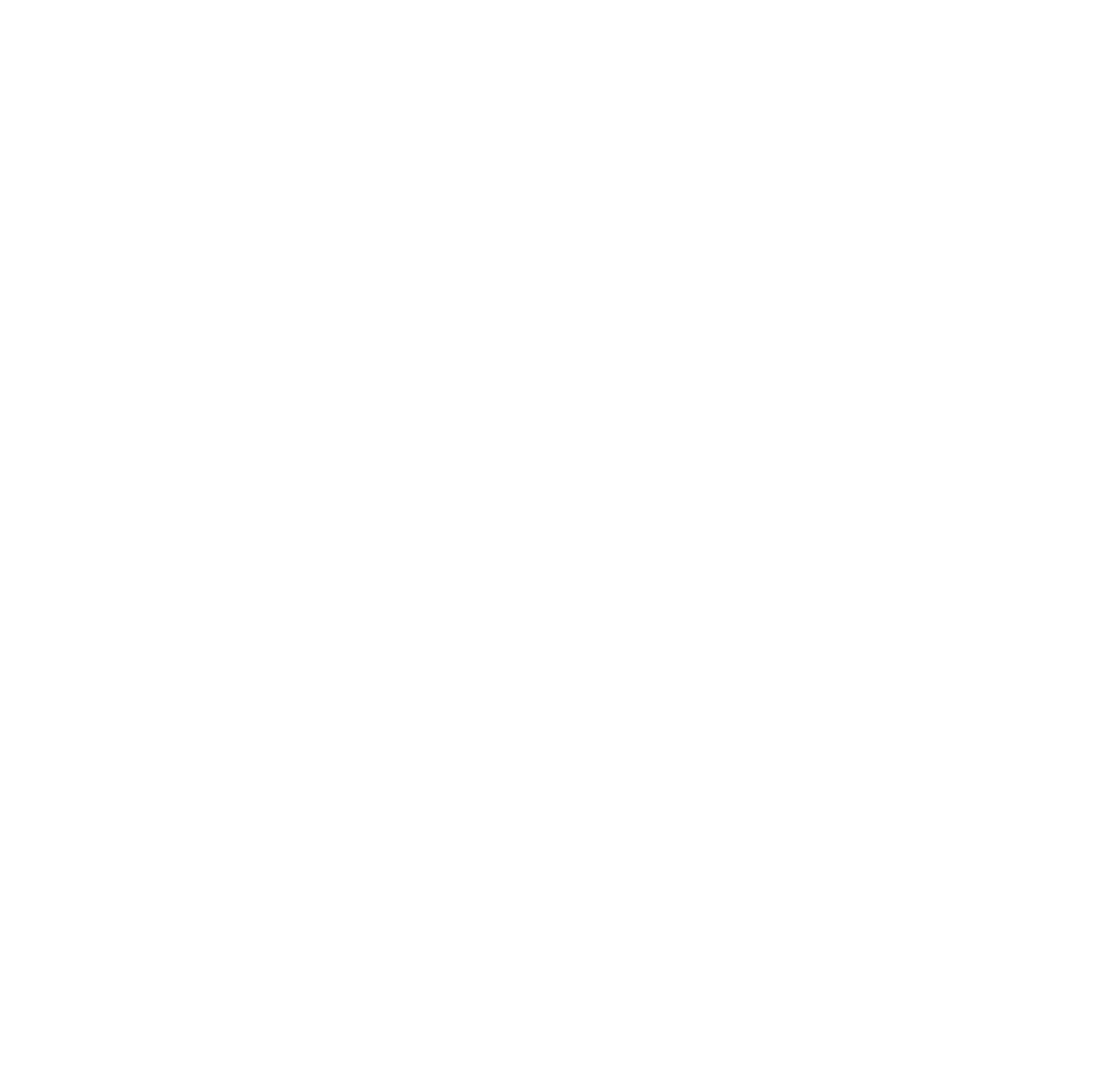 Empowering learners in their pursuits,professions, and purpose.
gvsu.edu/reachhigher2025